Bài
Luyện tập
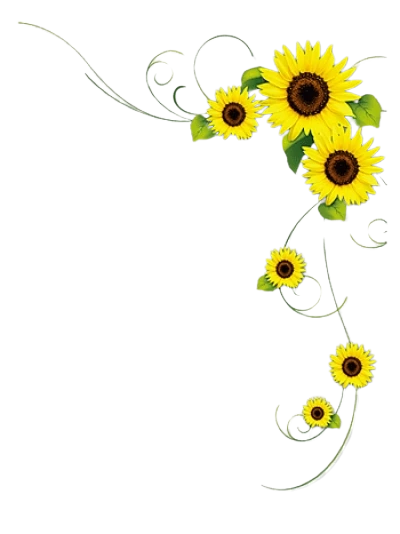 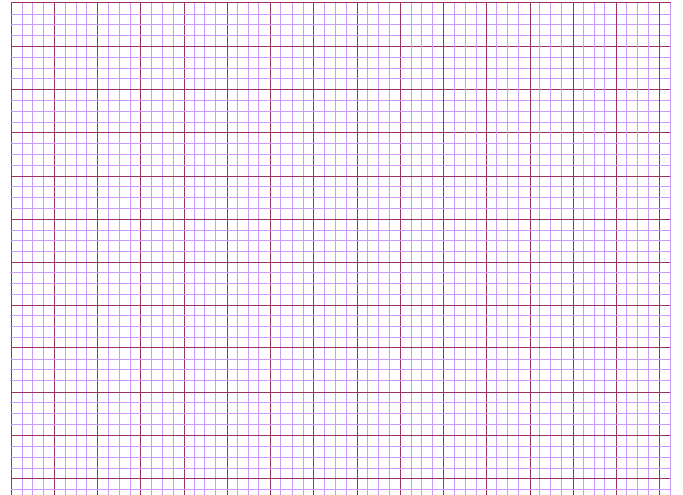 Thứ sáu ngày 17 tháng 10 năm 2021
Toán
Luyện tập
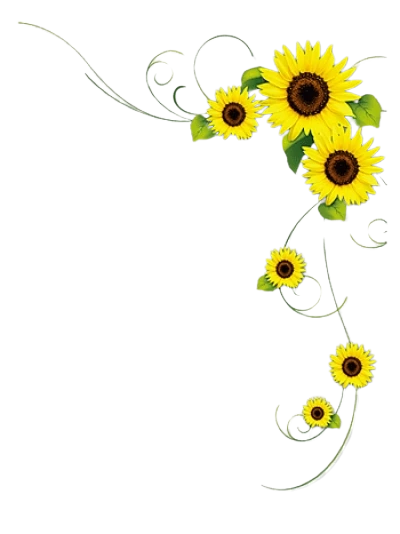 KHỞI ĐỘNG
VÒNG QUAY KÌ DIỆU
18 - 9
11 - 2
17 - 9
11 - 3
17 - 8
16 - 9
11 - 4
16 - 8
11 - 5
16 - 7
15 - 9
11 - 6
15 - 8
11 - 7
11 - 8
15 - 7
15 - 6
11 - 9
12 - 3
14 - 9
12 - 4
14 - 8
14 - 7
12 - 5
12 - 6
14 - 6
12 - 7
14 - 5
12 - 8
13 - 9
13 - 8
13 - 4
12 - 9
13 - 6
13 - 7
13 - 5
LUYỆN TẬP THỰC HÀNH
4
Chọn số hạng trong các số đã cho và tính tổng:
11 – 4 = 7
12 – 6 = 6
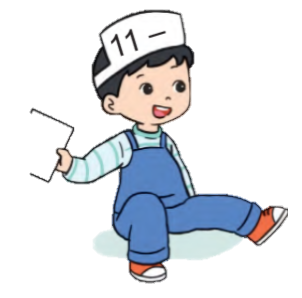 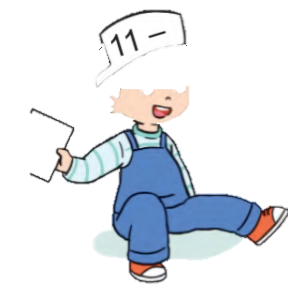 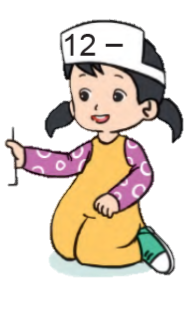 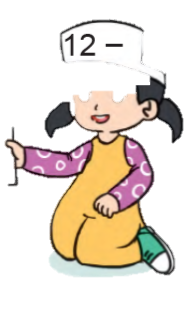 8
5
7
4
6
9
2
1
3
Bác Súa có 15 giò phong lan, bác đã bán đi 7 giò. Hỏi bác Súa còn lại bao nhiêu giò phong lan?
5
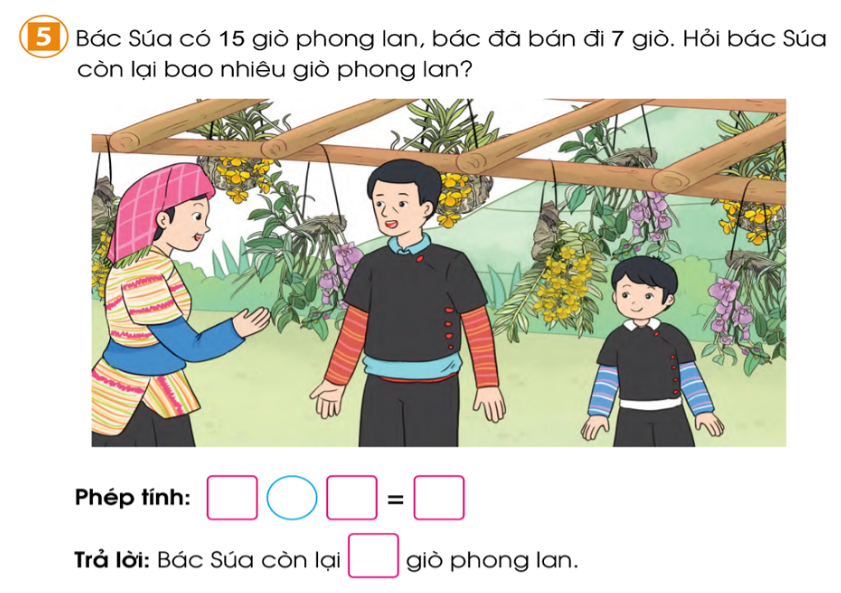 Phép tính:                       =  
Trả lời: Bác Súa còn lại        giò phong lan.
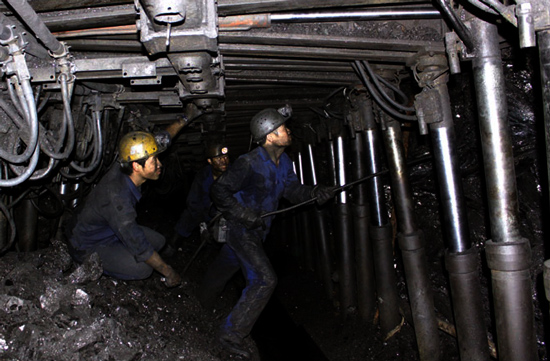 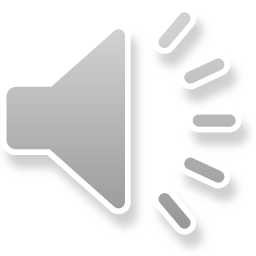 Trong lúc khai thác than dưới lòng đất, hầm mỏ chẳng may bị sập và che mất lối ra.
Các em hãy giúp những người thợ mỏ tìm được đường ra bằng cách trả lời đúng các câu hỏi.
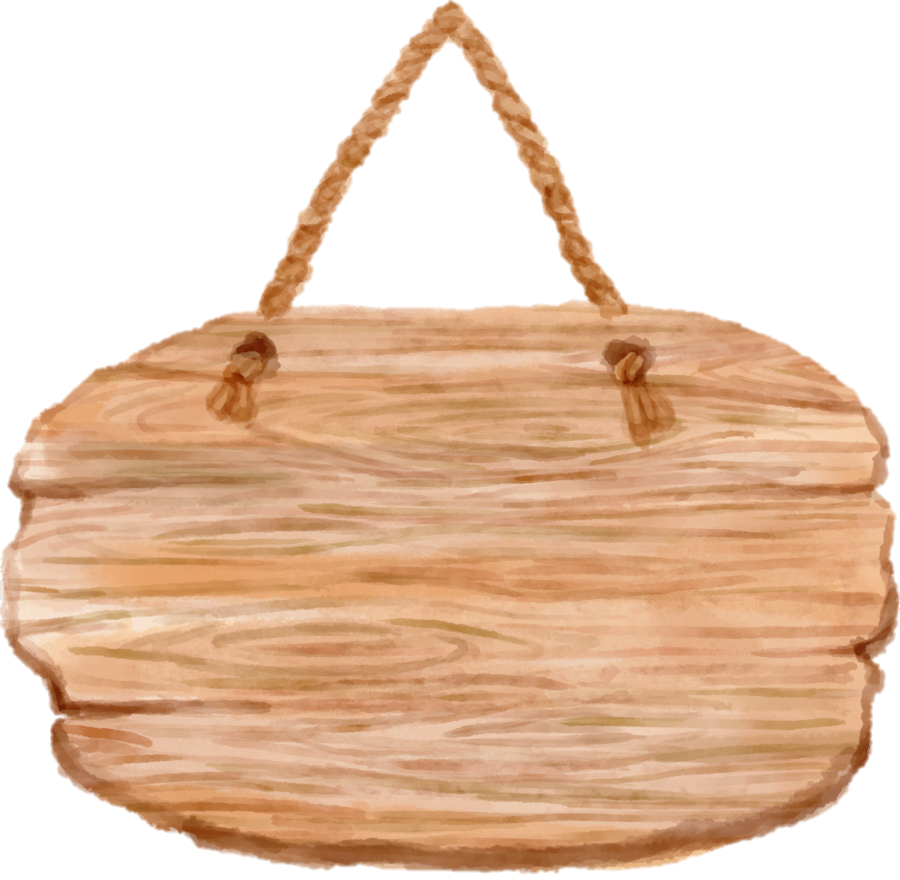 GIẢI CỨU 
THỢ MỎ
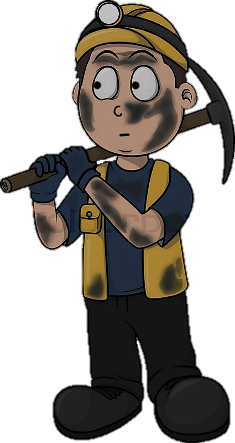 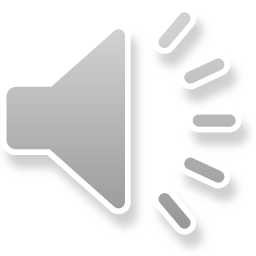 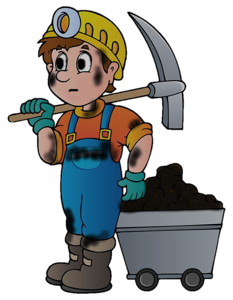 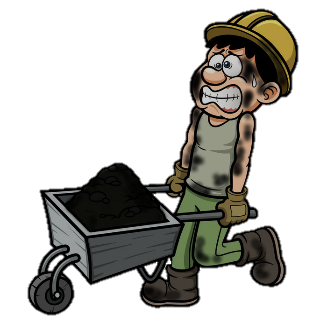 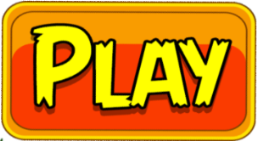 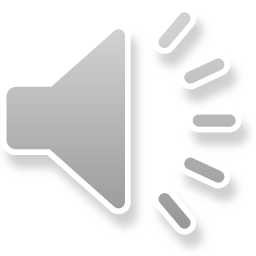 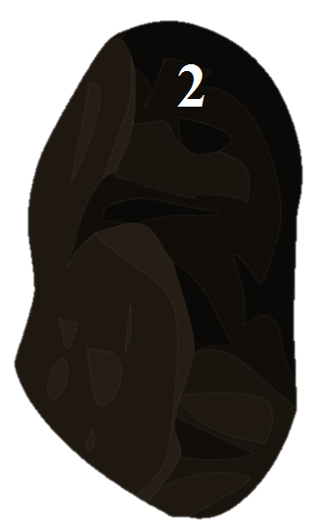 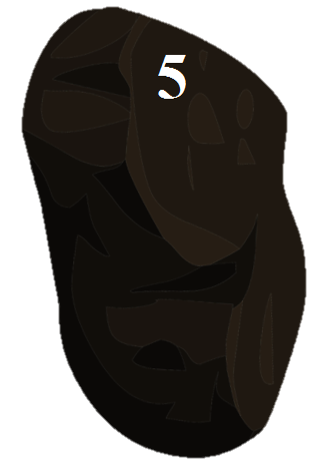 Cảm ơn các bạn đã giúp chúng tôi!
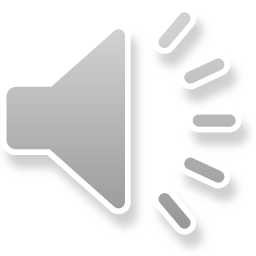 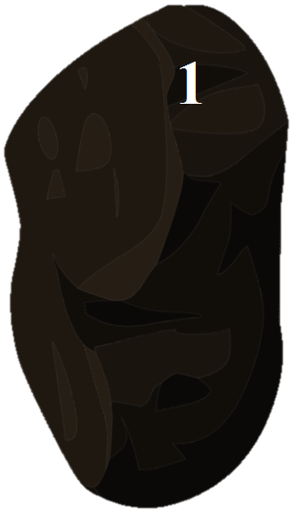 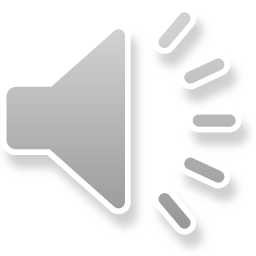 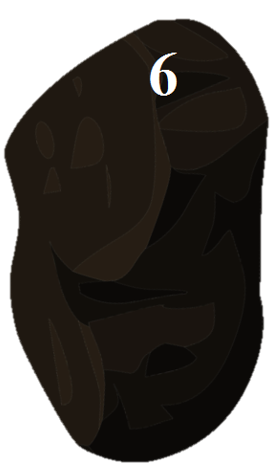 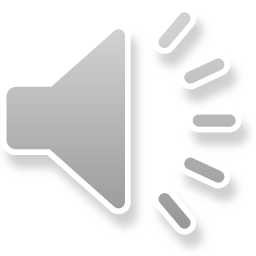 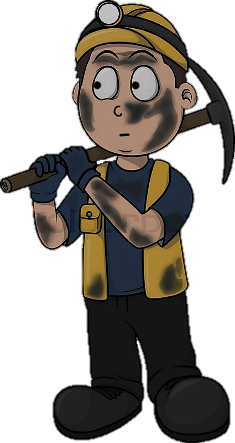 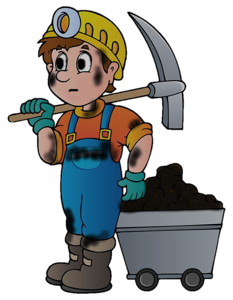 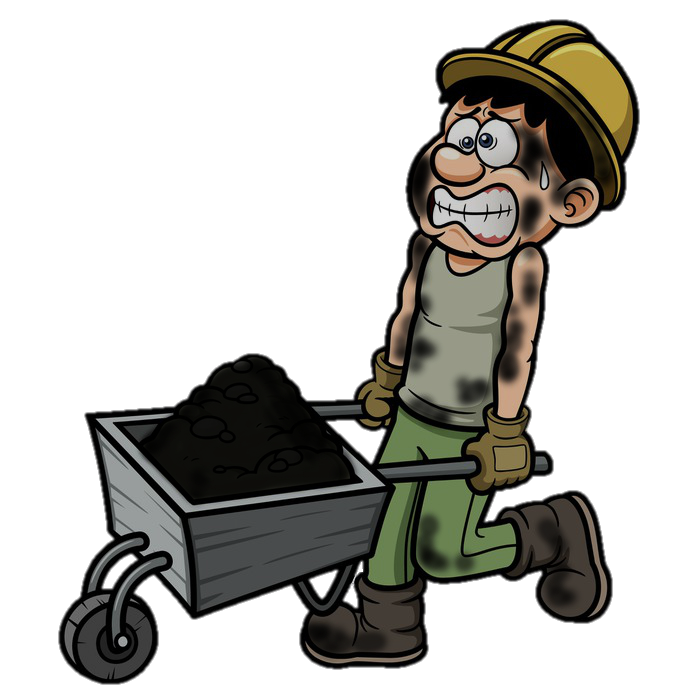 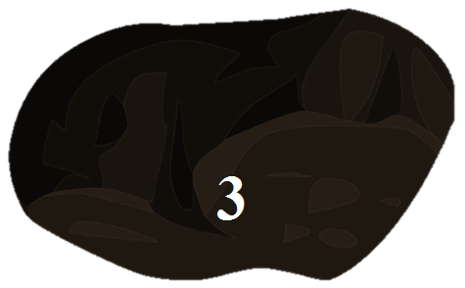 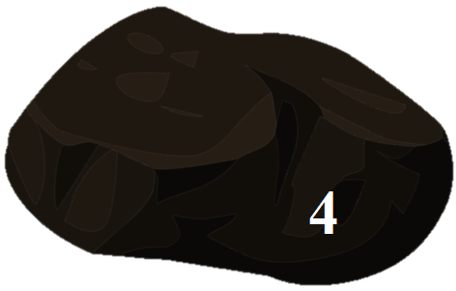 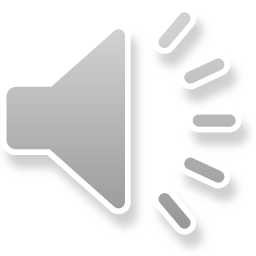 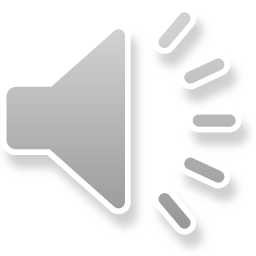 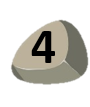 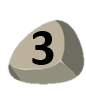 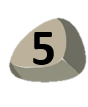 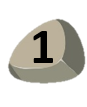 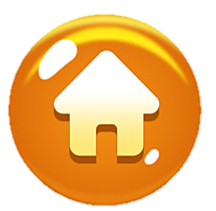 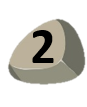 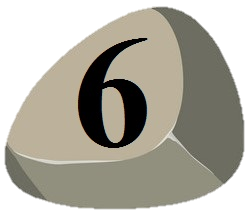 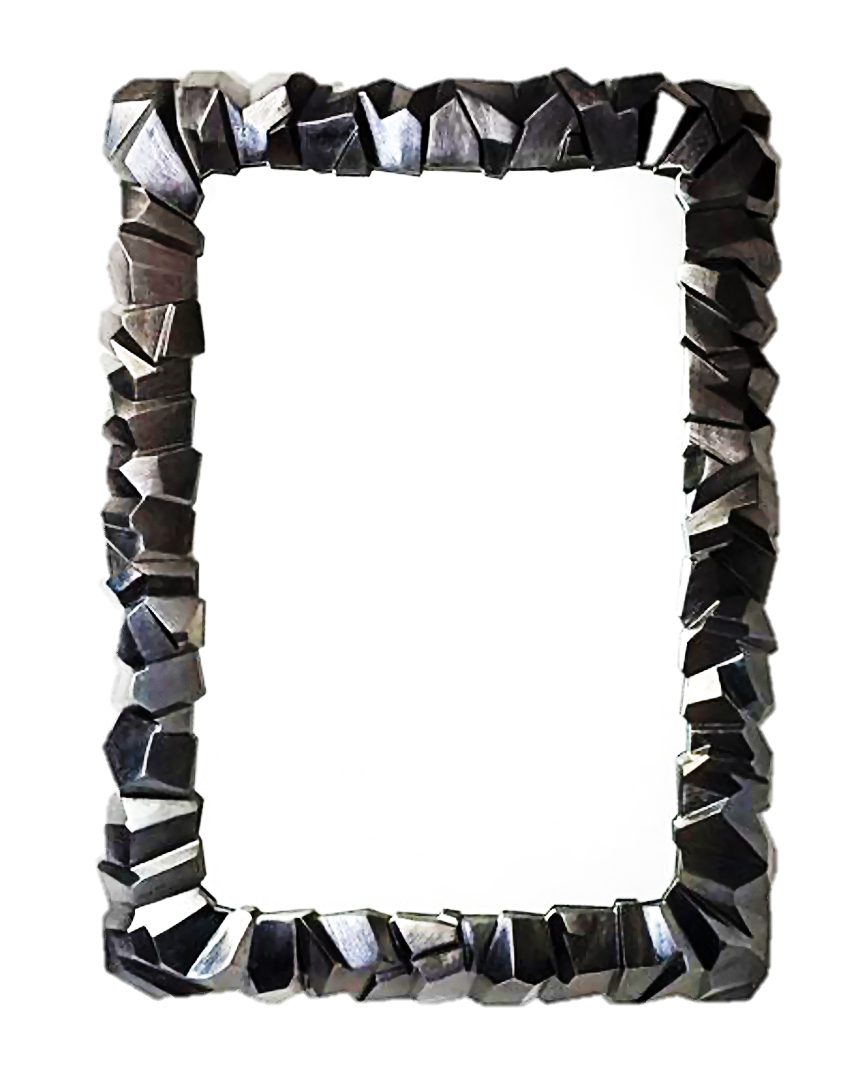 Điền dấu thích hợp vào chỗ chấm:
15 - 8...  12 - 3
A. =
B. <
C. >
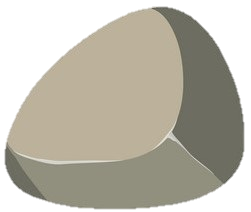 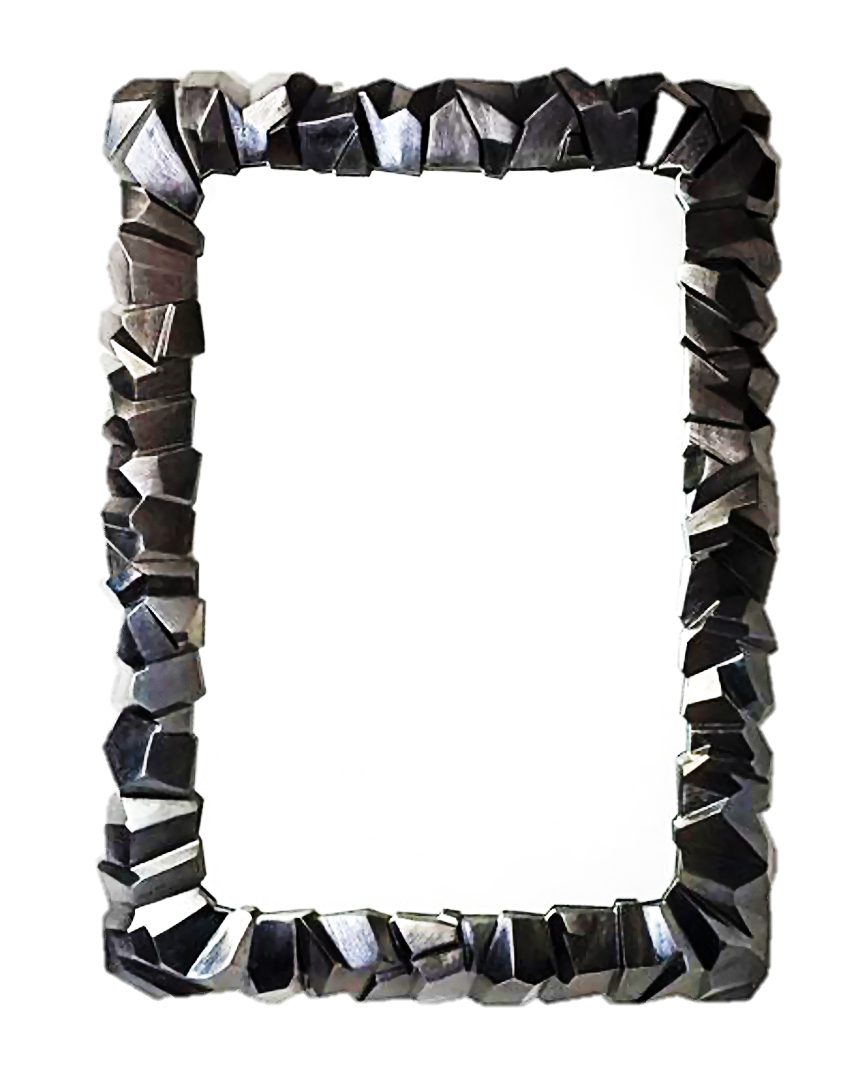 12  - … = 7
A. 4
B. 6
C. 7
D. 5
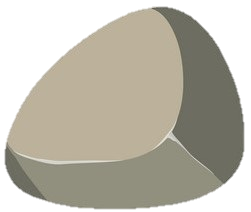 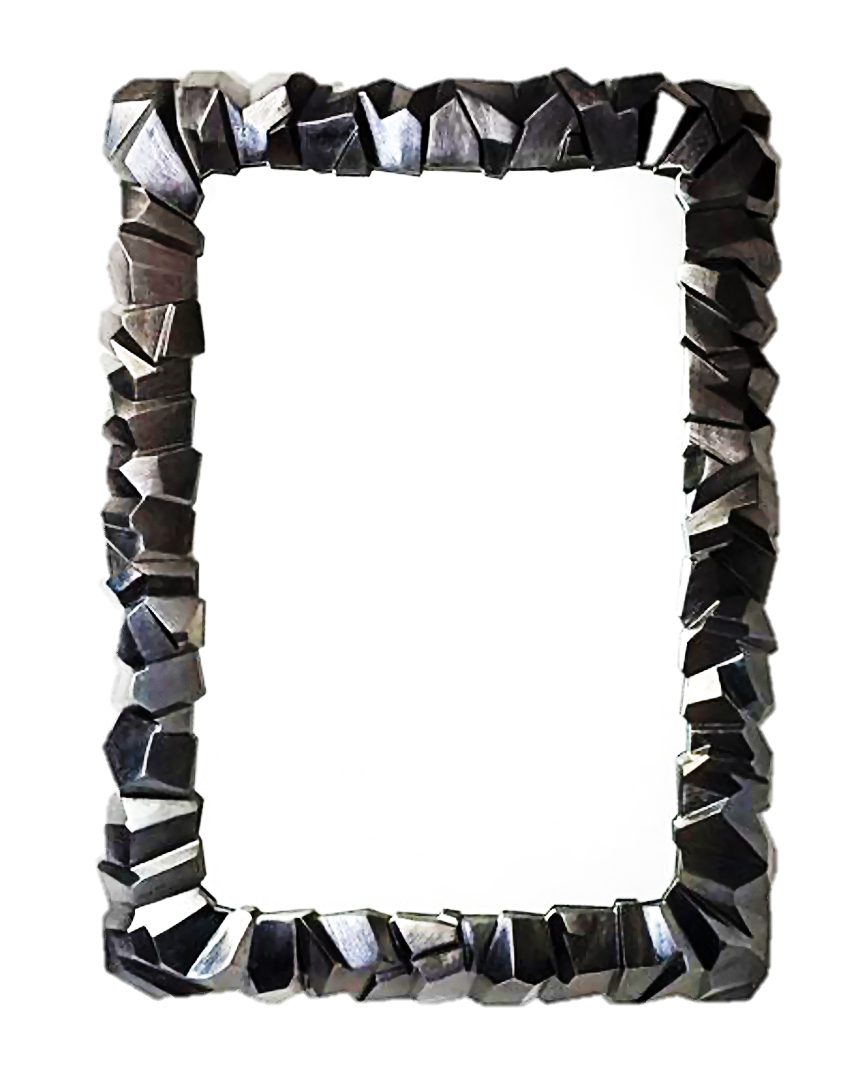 Điền dấu thích hợp vào chỗ chấm:
14 – 6 …..  7
C. >
A. =
B. <
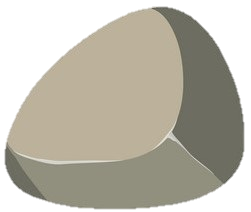 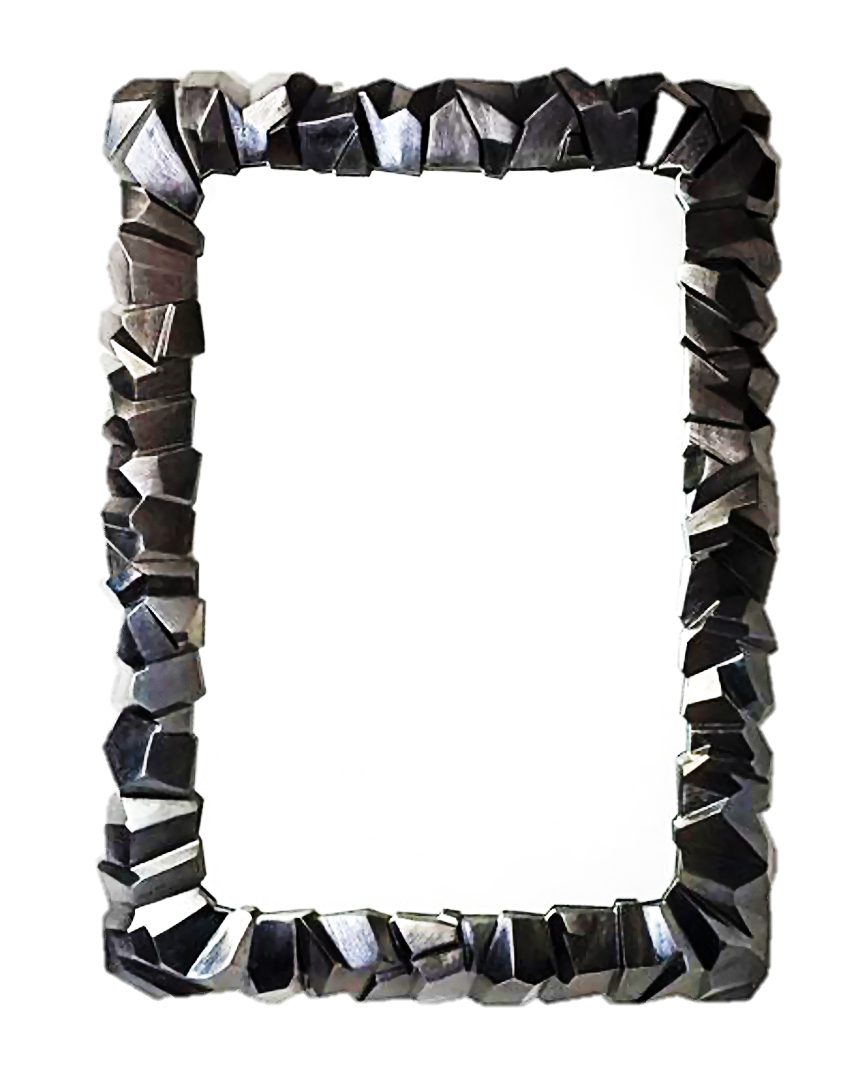 … - 6 = 5
A. 11
B. 10
D. 9
C. 12
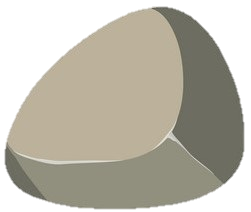 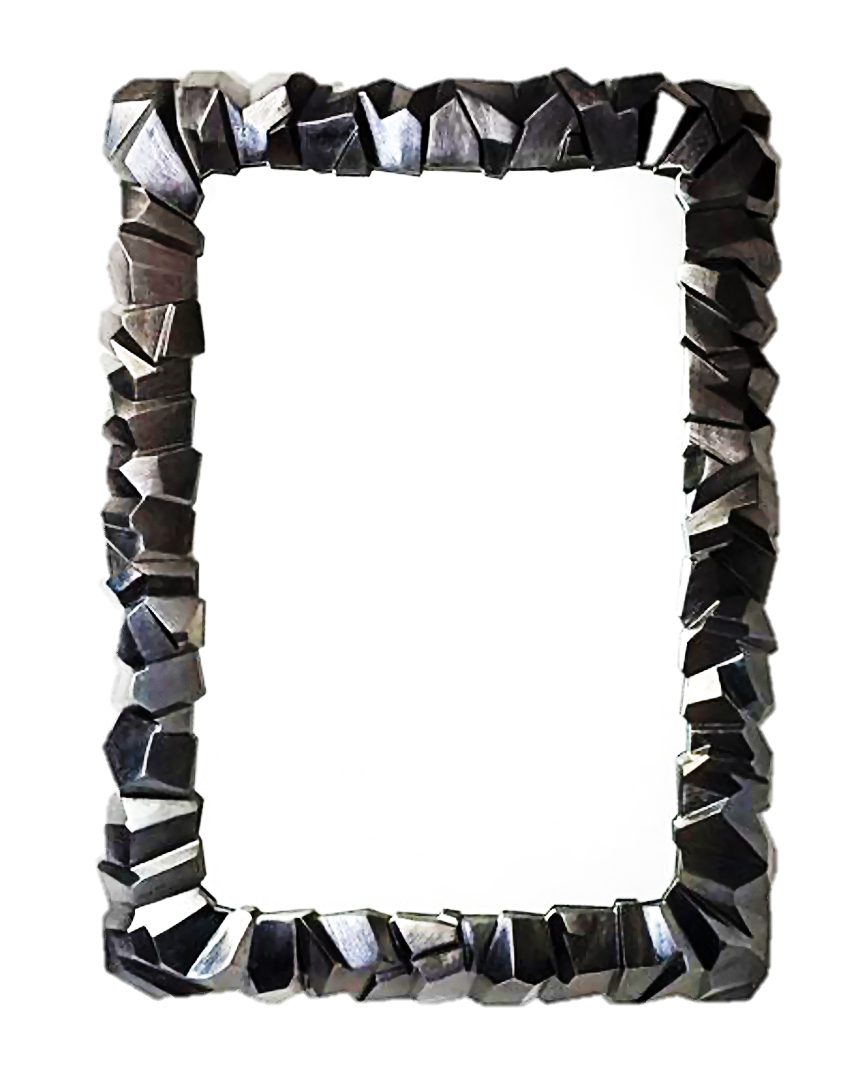 Phép tính nào 
có hiệu bằng 6
A. 13 - 8
B. 15 - 9
D. 14 - 7
C. 12 - 6
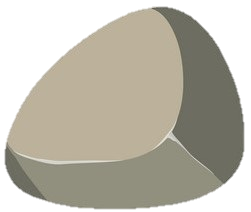 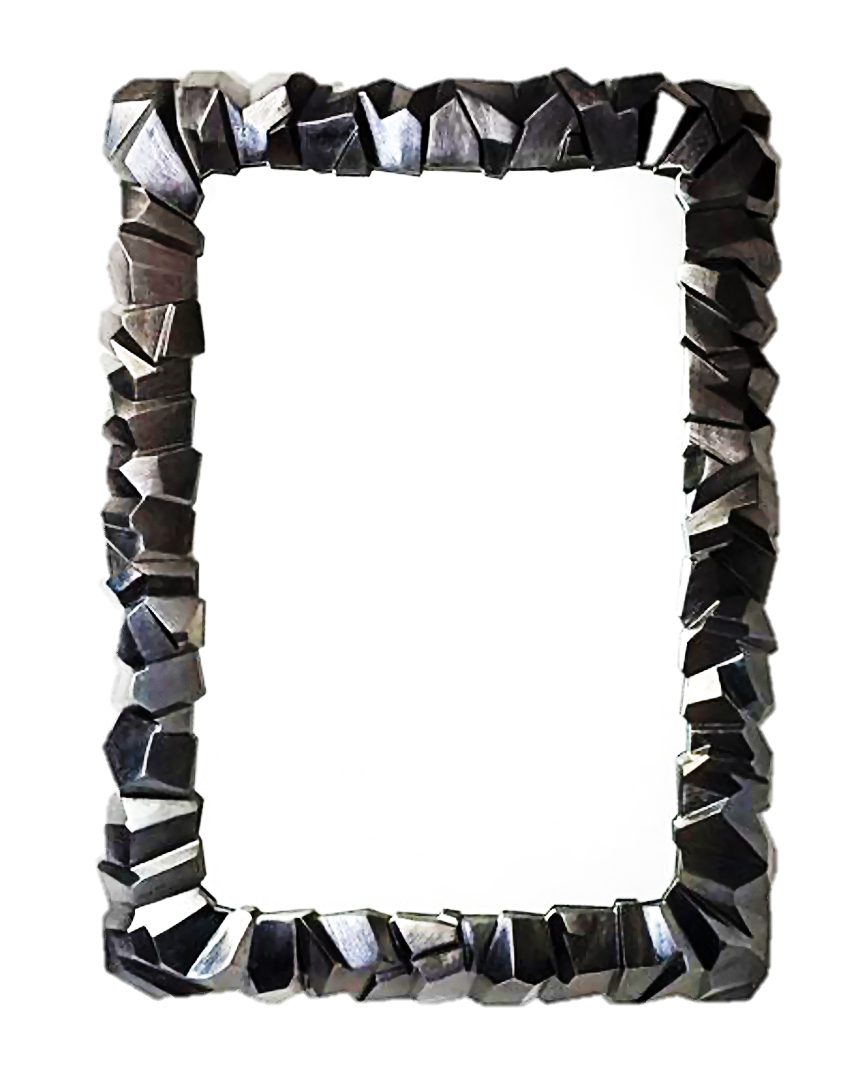 ….. – 7 = 9
A. 17
B. 15
D. 16
C. 14
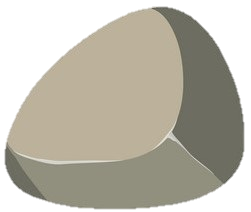 DẶN DÒ